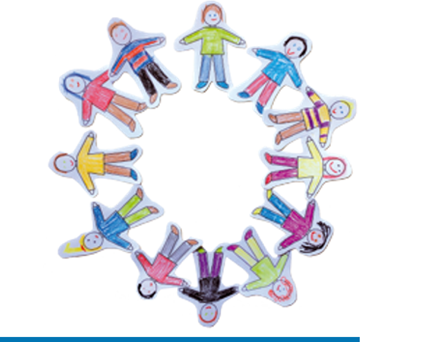 Circle of Friends              Finbar O’Connor
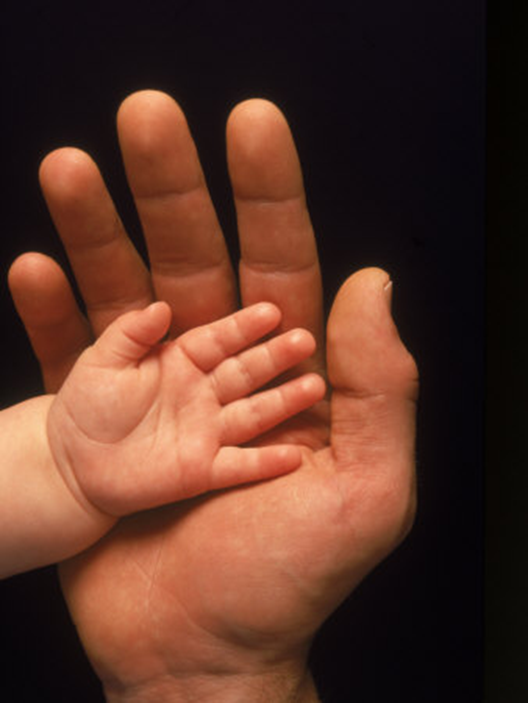 You have friends, you are not alone.

Thanks to them, you’re not on your own.

You are strong even when you feel small.
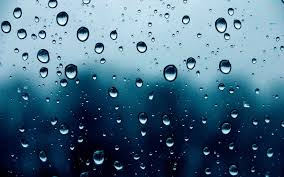 From the rain, they will shelter you.

In your pain, they will comfort you.

They will always pick you up when you fall.
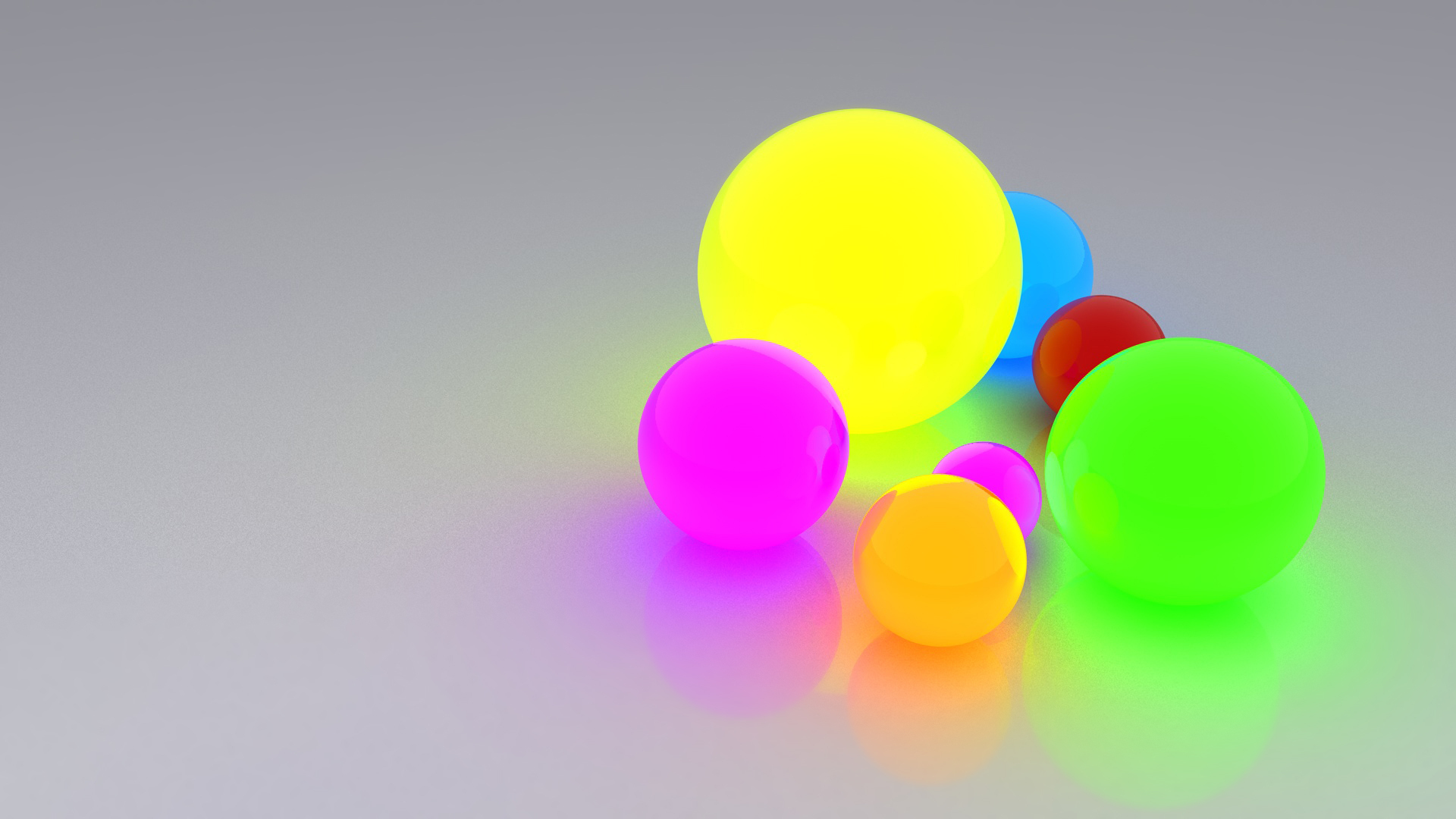 Circle of friends all around you. 

Circle of friends, strong and true.

Circle of friends, always there for you.
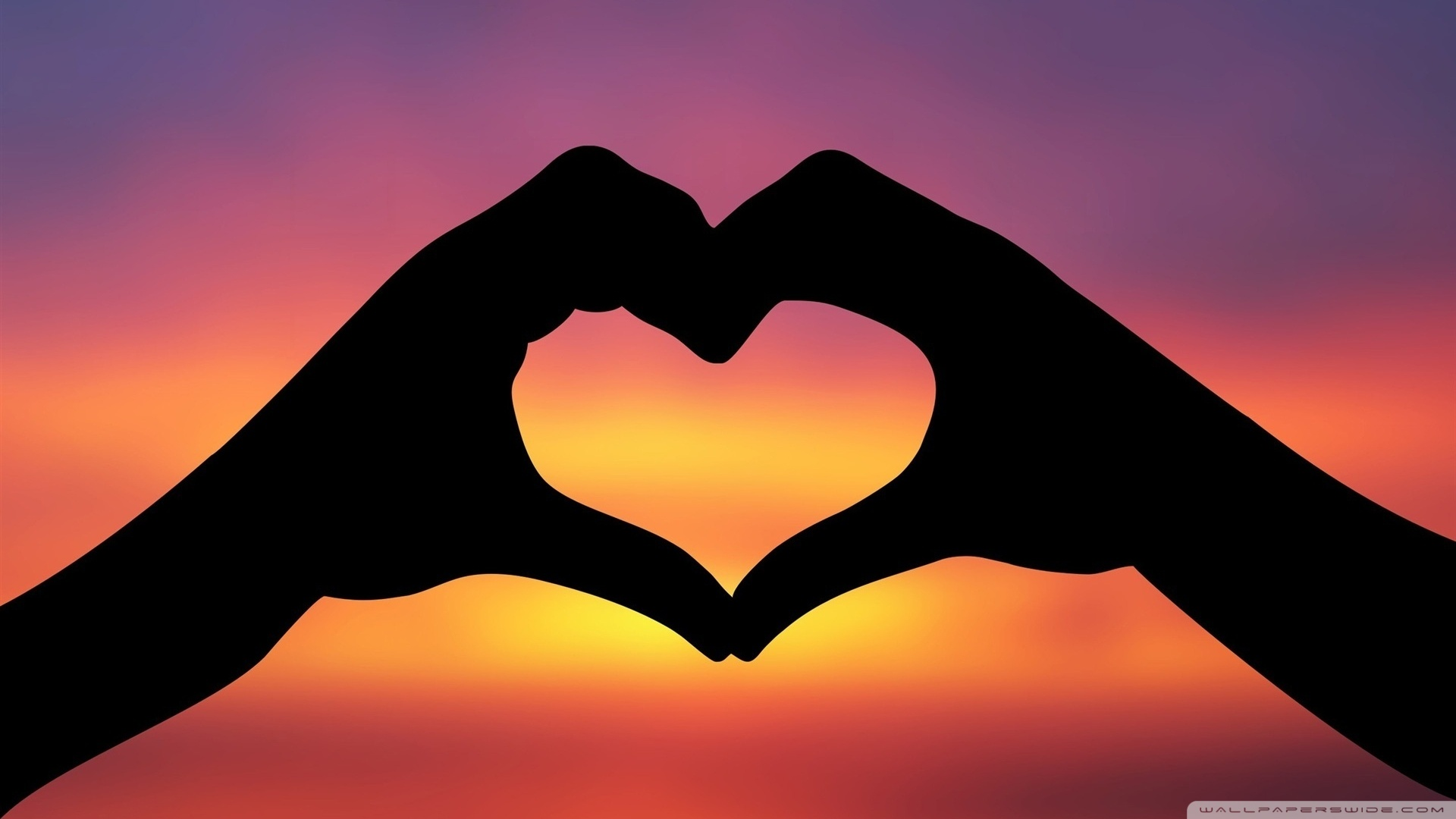 Even when you are far apart 
	To your friends you’re joined 	heart to heart
	Far away you are not on your 	own..
You’re not there, but they think of you
In their prayers they remember you 

		
You are never ever truly alone.
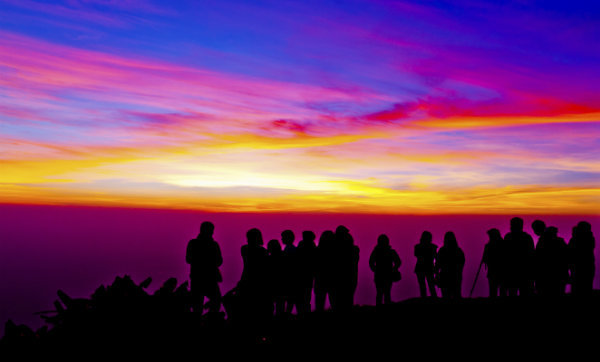 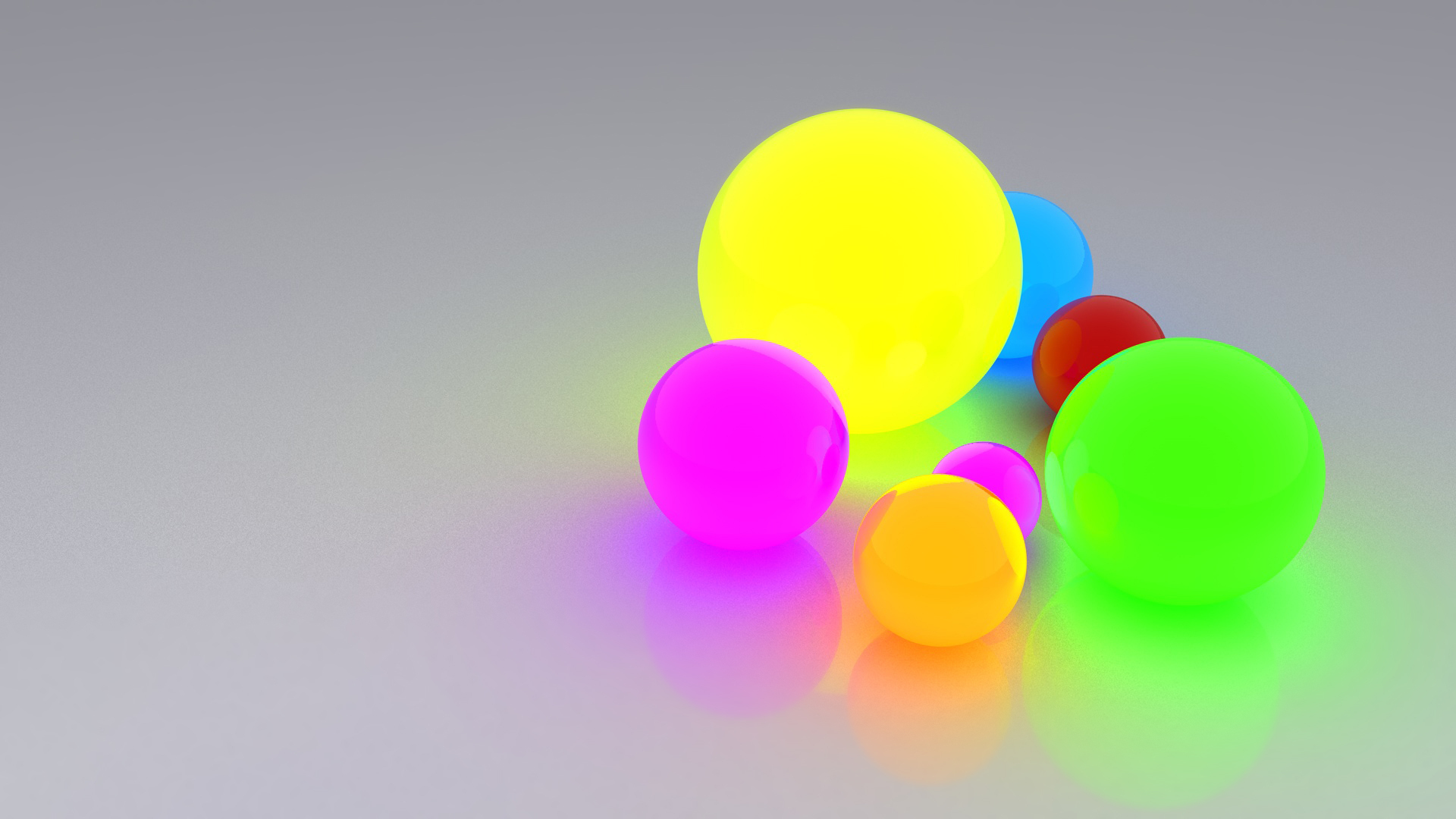 Circle of friends all around you. 

Circle of friends, strong and true.

Circle of friends, always there for you.